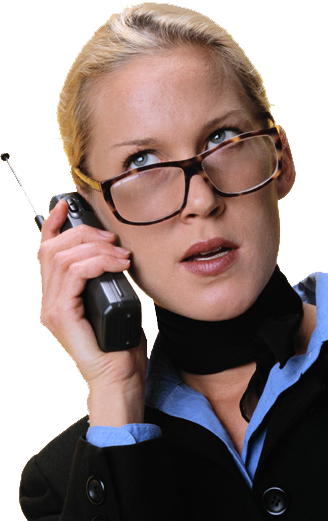 Педагогическое проектирование в системе работы муниципального округа
И.Ш.Галеева , ст. методист
 по целевым программам и проектам
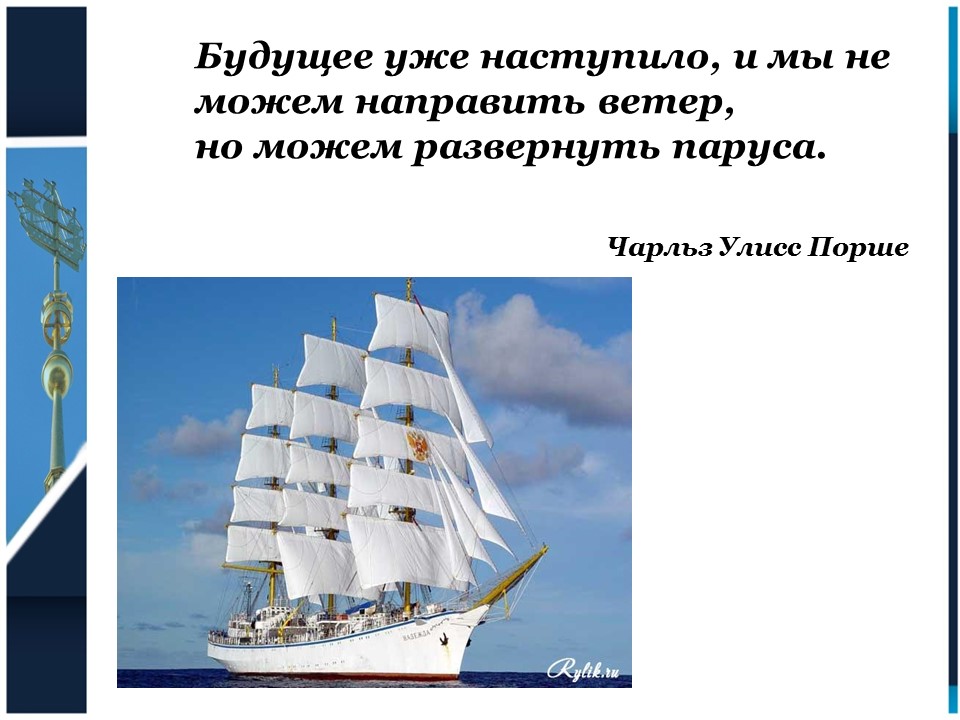 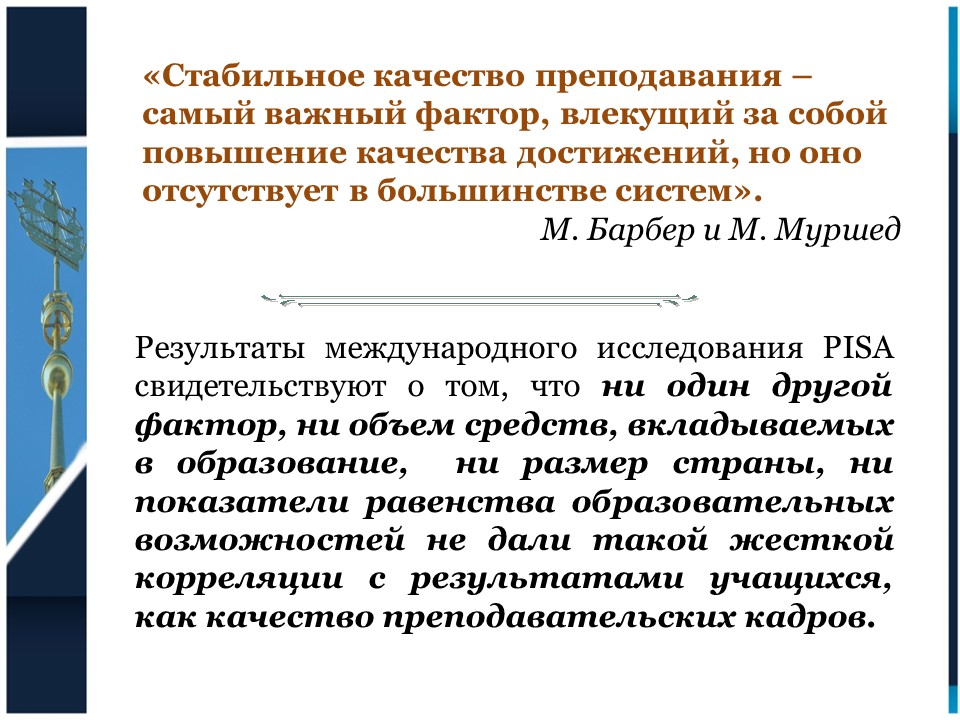 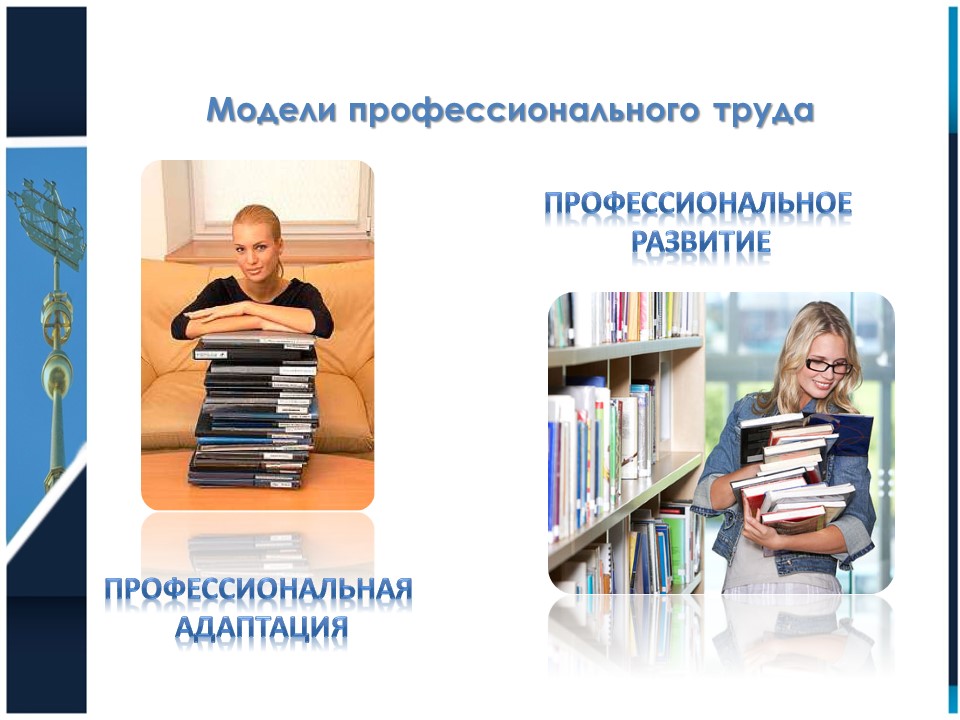 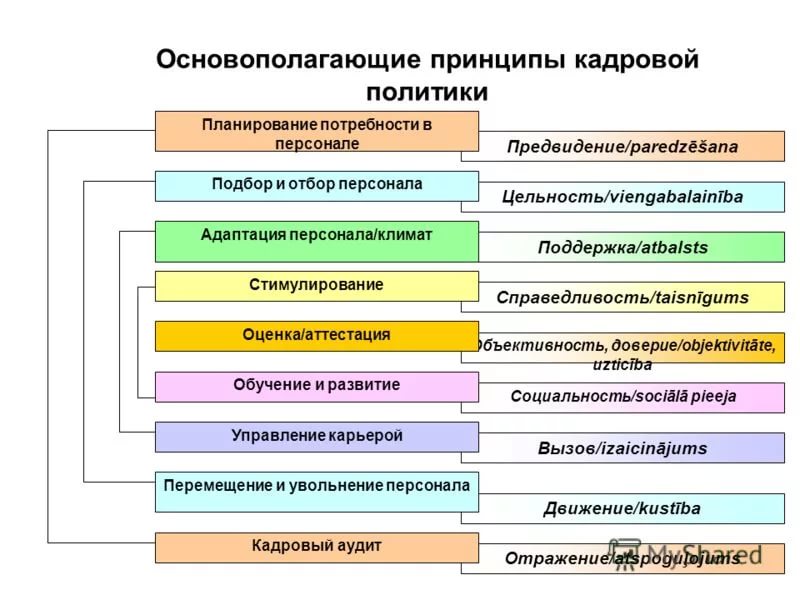 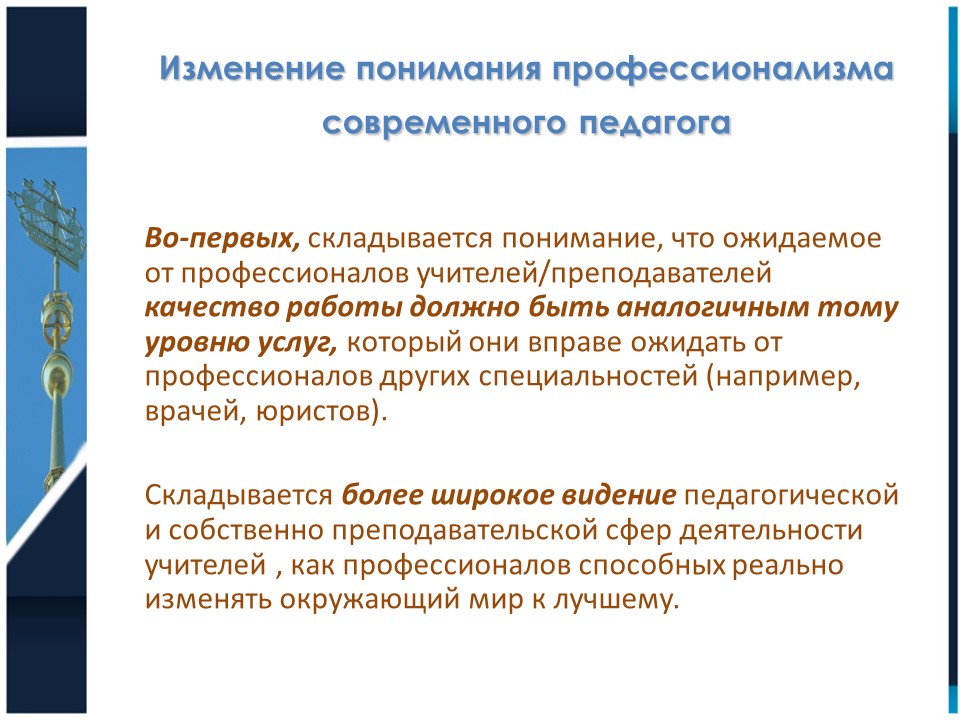 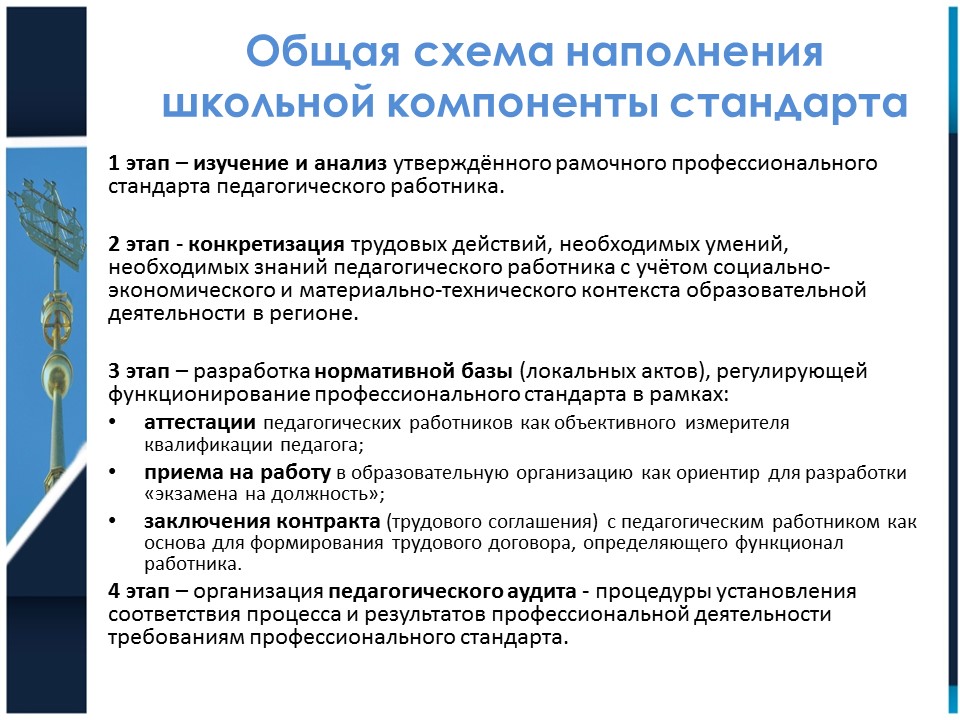 Вектор развития
Процесс передачи опыта, организация  горизонтальных связей , с одной стороны, создаёт условия для самореализации и саморазвития, с другой  - позволяет организовать управленческо-педагогическое консультирование, обучение и сопровождение процессов развития образовательных учреждений.
опыт, смоделированный и апробированный мастерами педагогического труда,- вот что важно для сегодняшних учителей.
Необходимо создать действенную, способную развиваться и проявлять исследовательский и творческий потенциал педагогическую организацию, способную решать насущные, актуальные проблемы учителей, способствовать повышению их профессиональной компетентности
Общие методические подходы в обучении взрослых
Начальная коммуникация (установочный семинар, убеждающий в том, «чтобы наши педагоги (руководители, методисты и т.д. стали успешными и внесли свой вклад в развитие общества, необходимо обучить их навыкам эффективной коммуникации, сотрудничества и работы в командах»).
Организация пространства (изменение представлений, как должна работать команда, определение позиций).
Введение в форму занятия и его содержание (определение алгоритма работы )
Ориентация и мотивация (постоянное обращение к схемам, таблицам, глоссарию, учебным пособиям) – в очной и заочной форме
Трансляция информации ( доступно, эмоционально)
Осмысление и закрепление (методический коучинг – это работа «вручную» с каждым учителем, что требует  высокого профессионализма от методиста)
 Контроль (поэтапный  после каждой обучающей структуры на осмысление собственного опыта.)
Рефлексия ( как правило, взрослые люди хотят учиться, если они видят необходимость обучения и возможности применить его результаты для улучшения своей деятельности: использование техник «3-2-1», «парковка», «билет на выход»
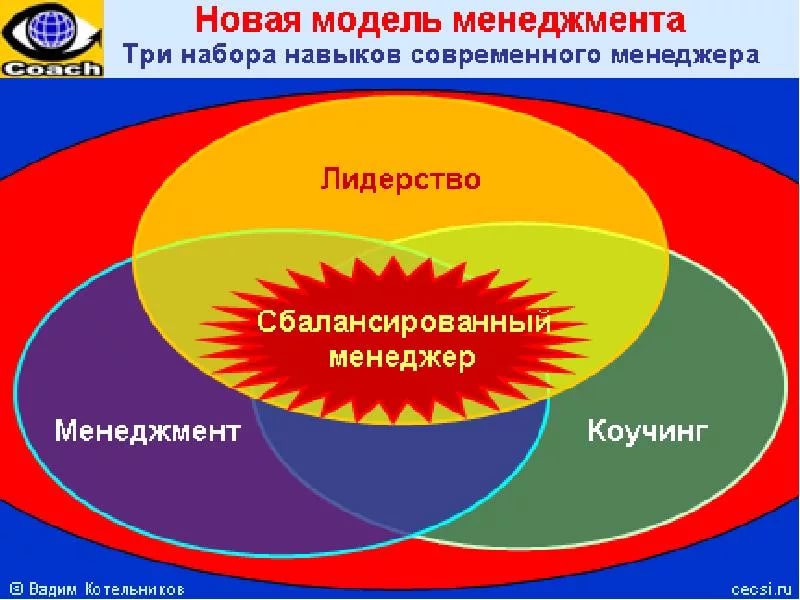 Методика «Шесть сигма Шухарта»
Метод основывается на 6 базовых принципах:
1. Искренний интерес к педагогу
2 Управление на основе данных и фактов
3.Ориентированность на процесс, управление и совершенствование процесса
4.Проактивное(упреждающее управление)
5. Сотрудничество без границ
6. Стремление к совершенству и снисходительность к неудачам
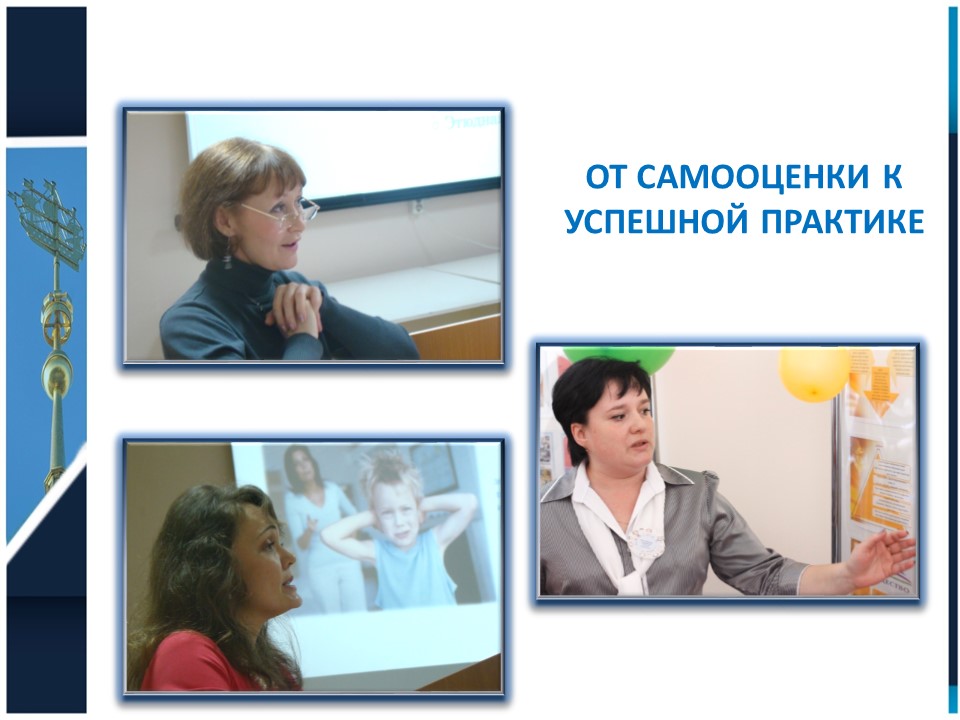 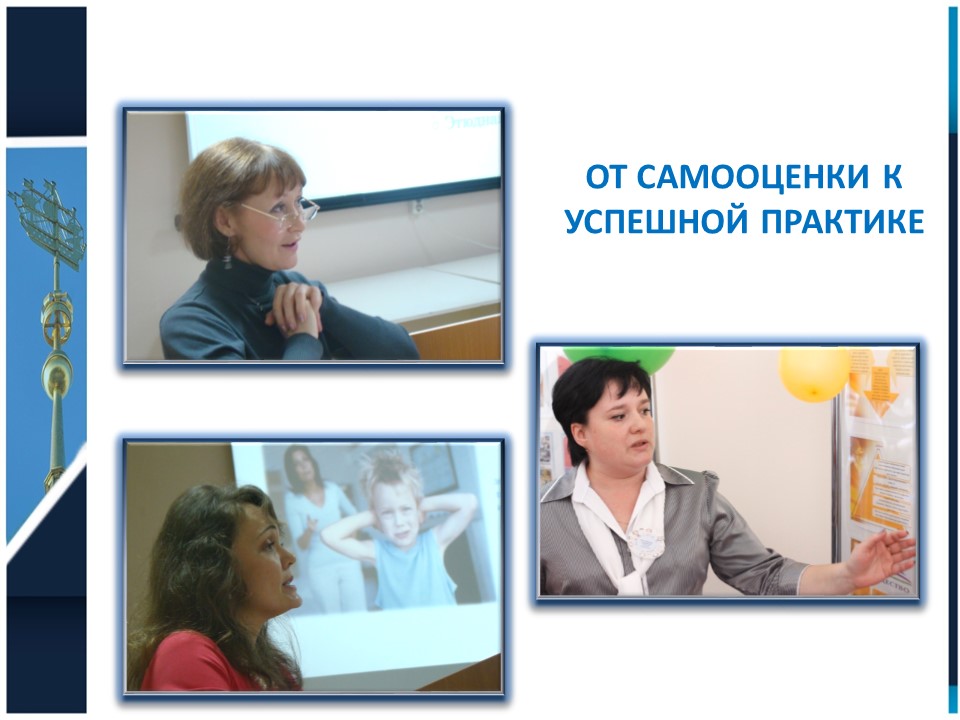 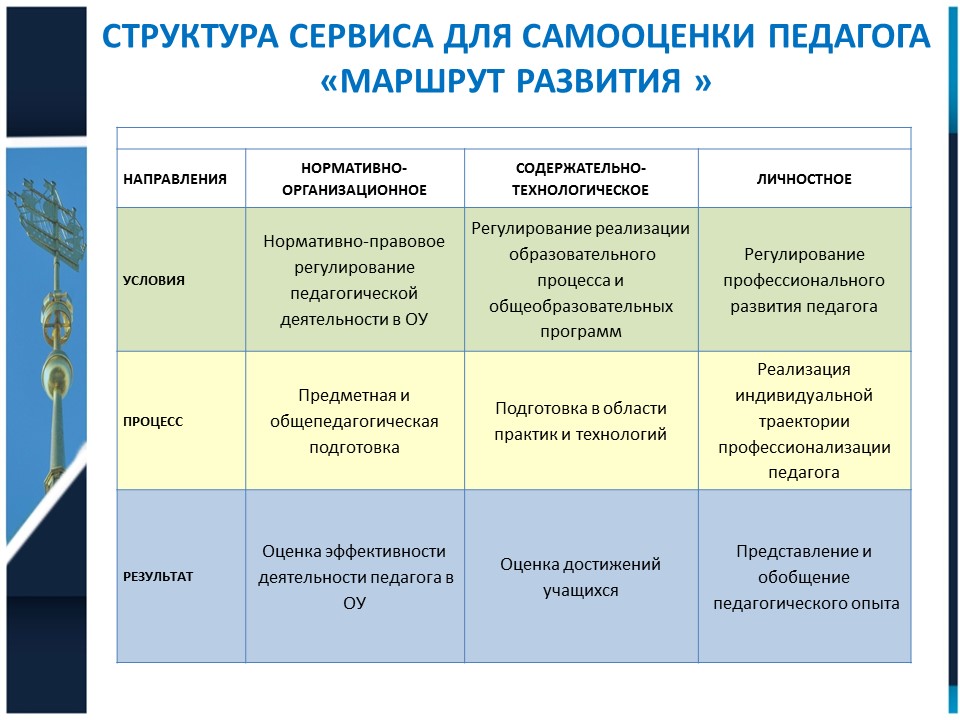 коуч
ментор
Модели сопровождения
тьютор
наставник
эдвайзер
Модель наставничества
Технологии наставничества в обучающейся организации
Тьютор
1
коуч
2
ментор
3
куратор
4
коуч
тьютор
ментор
Ступеньки роста
Обучающаяся организация
Кто?
Ментальная модель обучающейся организации
Модель проверяется организацией на прочность, является ли она лучшей репрезентацией того, что происходит.
Основные критерии:
     - личная компетентность руководителя 
     - обучение команды
     - построение общего видения
     - системное мышление
 3 комплиментарных процесса:
       коучинг – наставничество – бенчмаркинг
   Грэхем Гэст
Наставник — это тот, кто:
ЗНАЕТ (обладает максимальным багажом знаний в своей профессии);
УМЕЕТ (успешно применяет эти знания на практике);
ЛИДИРУЕТ (демонстрирует наилучшие результаты работы);
УЧИТ (передает свои знания и опыт);РАСТЕТ (постоянно находится в процессе самосовершенствования и роста). 
Это человек, который не устает учить людей своей команды тому, что умеет сам, и с полной отдачей учится тому, чего сам пока не умеет.
Формы работы:  семинары, практикумы, обучение на рабочем месте, тренинги, круглые столы, дистантные формы.
   Технологии – практико-ориентированные и личностно-ориентированные, дифференцированные, в зависимости от уровня развития профессиональной культуры педагогов (тьюторская, менторская, коучинга, технология модерации)
   Охват педагогов - 4154 чел.
    С 2017 года в экспериментальном режиме идёт апробация  различных технологий наставничества в 22 педагогических коллективах ОО
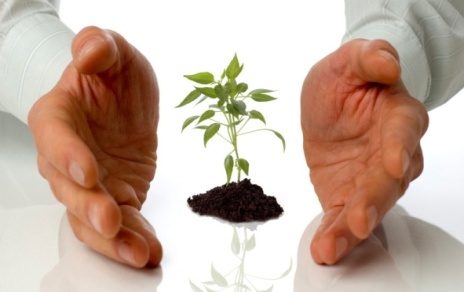 Апробация модели наставничества в 2017 – 2018 г.
Глоссарий В КОНТЕКСТЕ НЕПРЕРЫВНОГО ОБРАЗОВАНИЯ
КОУЧ», «МЕНТОР», «ТЬЮТОР», «ФАСИЛИТАТОР», «ЭДВАЙЗЕР»,» Баддинг»
В современном международном понимании «коуч» – это специалист, который способствует успешному достижению определенной цели, получению позитивно сформулированных новых результатов в жизни и работе)
Ментор (тот, кто наставляет) – руководитель, учитель, наставник, воспитатель, «Менторство» подразумевает отношения наставничества между человеком, не имеющим опыта в какой-то области, и человеком более опытным
В современной образовательной практике можно выделить три основные функции эдвайзера: 1) помогать личностному росту; 2) помогать в разработке контента учебных программ; 3) помогать поддерживать традиции в профессиональной культуре конкретного учреждения
Фасилитатор (англ. facilitator, от лат. facilis – легкий, удобный) – это человек, обеспечивающий успешную групповую коммуникацию. Обеспечивая соблюдение правил встречи, ее процедуры и регламента, фасилитатор позволяет участникам сконцентрироваться на ее целях и содержании.
Баддинг - этот подвид наставничества ориентирован на обучение и поддержку новоприбывшего работника. Если наставничество как вид обучения направлено на развитие персонала, то баддинг ставит целью в первую очередь психоэмоциональную поддержку новичка. 
Бенчмаркинг дает возможность «увидеть себя со стороны» − объективно проанализировать свои сильные и слабые стороны.
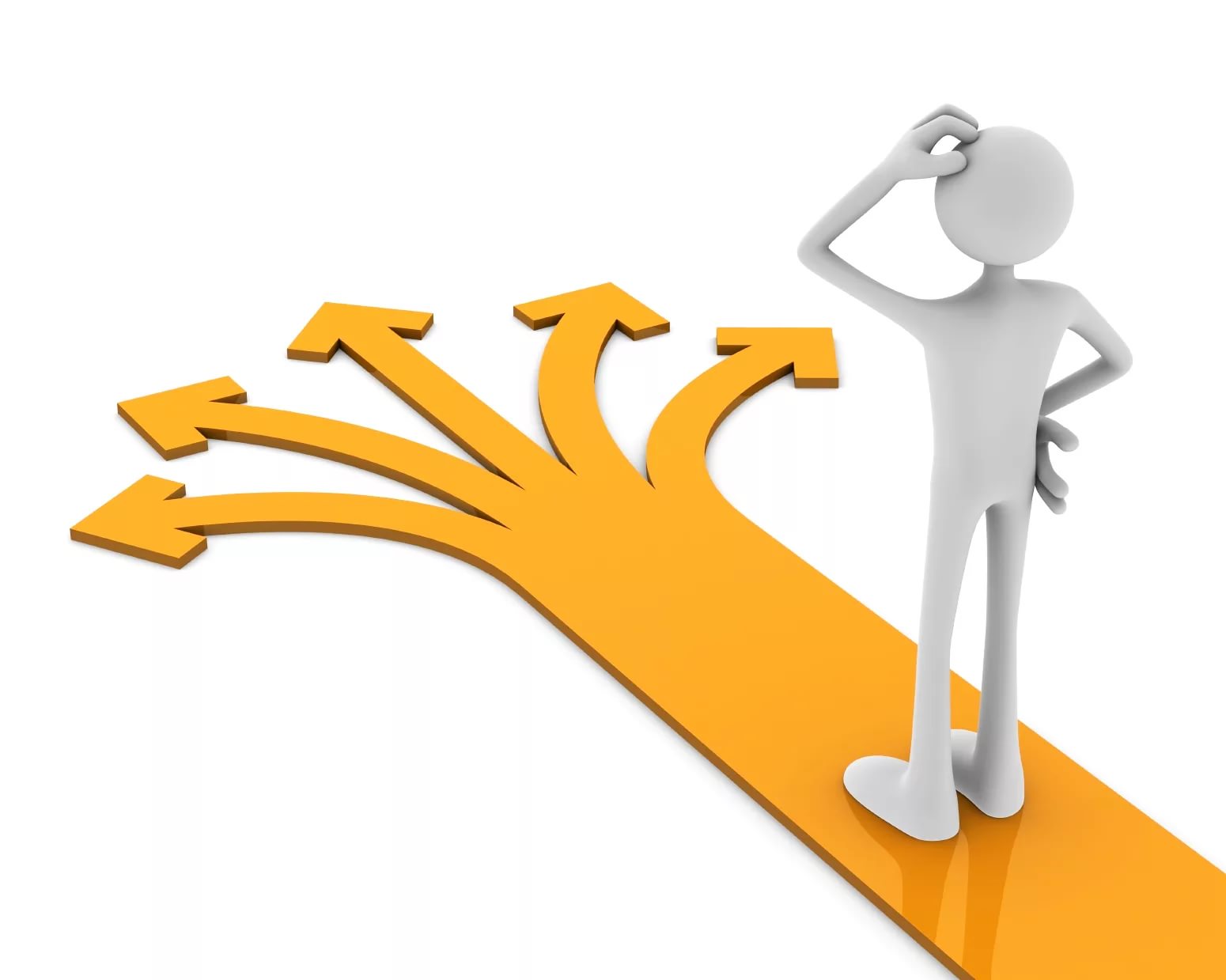 Команда стартапа
Любой начинающий руководитель не может точно знать, чего именно он не знает. Рид Хоффман, основатель LinkedIn, как-то сказал: «Основать стартап — это как скинуть себя со скалы и по пути вниз попытаться собрать самолёт». Ментор — это человек, который уже собирал такой самолёт; так что он помогает новичку это сделать.
Ментор бывает полезен, во-первых, как источник полезных связей; во-вторых, как человек, компетентный в той или иной сфере. Он поможет решить проблемы имиджа и маркетинга. Скажем, у вас пробелы в знаниях, и вы не понимаете, как вывести тот или иной продукт на образовательный рынок. Или разобраться со структурой организации. Ментор может даже посоветовать, как изменить продукт, который вы делаете. Менторы работают по-разному: некоторые встречаются со своей компанией каждую неделю и постоянно находятся на связи, другие — раз в квартал (тогда и проверяют состояние дел).
Идея менторства, личного учителя, передающего опыт и помогающего разобраться в том или ином деле, существует с древних времён (вспомните античных учителей или мастеров и подмастерьев из Средних веков), в эпоху стартапов она просто приняла новую форму. Самое полезное — это даже не то, что со стартапами работают более опытные люди, а то, что они помогают посмотреть на всё со стороны, подносят к делу зеркало и отражают настоящее состояние дел.
 Ментор - это временный член команды стартапа, исполняющий роль консультанта, помощника, но не такого же исполнителя, как и все остальные 
Менторский клуб необходим молодым проектам и стартапам для:
        - поиска новых идей и эффективных практик
         - изучения нового опыта
        - поиска новых партнёров и единомышленников
        - популяризации отдельных ресурсов

       Фокус работы ментора – персональный коучинг!
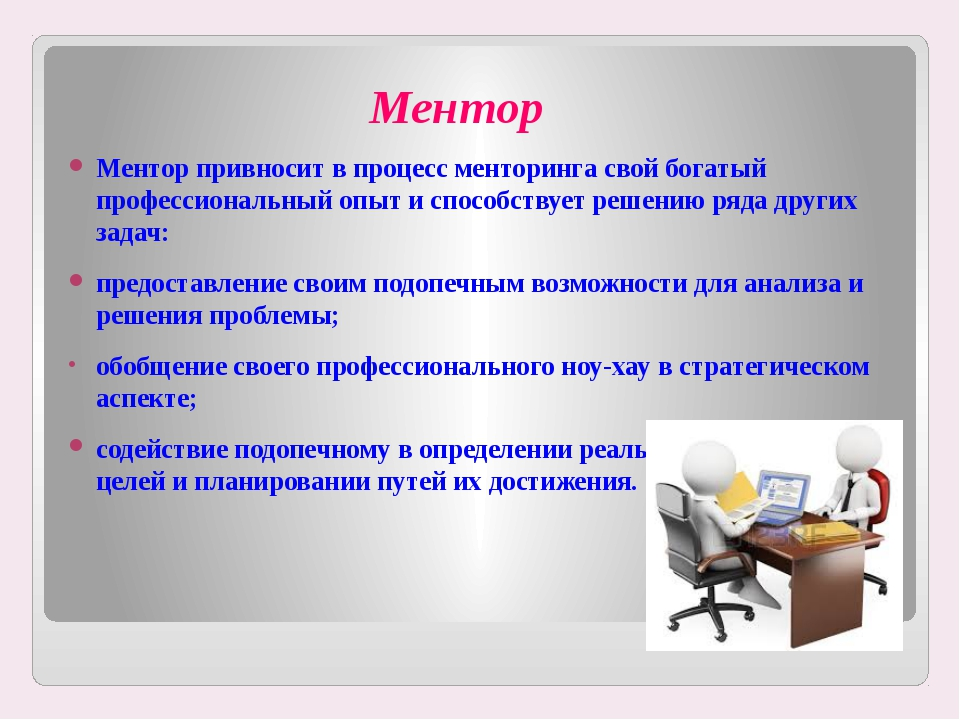 Технология менторства
Методическая функция тьютора
- Создание необходимых средств для организации учебного процесса (специальных заданий, комплектов вопросов, набора конкретных ситуаций, иллюстративного материала и др.)
  -  Разработка различных контрольно-диагностических методик: перечня контрольных вопросов, анкет, опросных листов, информационных карт, тестовых материалов и др.
   - Анализ и описание собственного тьюторского опыта
  - Внедрение в собственную деятельность эффективного опыта других тьюторов
Основные техники работы тьютора
План-карта источников, где так или иначе можно  найти материал для ответа, маршрут и инструкция его прохождения
Вопросные техники (тьюторы создают различные  рабочие типологии вопросов)
Образовательные портфолио
Презентация найденных ответов в кругу
Технологический пакет «Горизонт»
Техники, работающие на выстраивание перспектив, целевых областей, идеальных образов. 
Создание условий для формирования обучающимся образа будущего. 
Организация процесса целеполагания в образовании. 
Проявление имеющихся сильных сторон и точек роста в достижении цели. 
Средства ближнего и дальнего планирования образовательной деятельности.
Технологический пакет «Зеркала» (техники отображения достижений)
Создание условий  для рефлексивно-аналитической деятельности. 
Формы организации рефлексии образовательного процесса. 
Открытые формы мониторинга данного процесса. 
Методы аутентичного оценивания.  
Использование методов психологической диагностики как средств организации «внешнего» взгляда на личностные и деятельностные характеристики человека.
Технологический пакет «Бумеранги» (сравнивание себя с собой – идеальных образов и реальных достижений)
Методики соотнесения результатов и целей.  
Открытые формы мониторинга текущих результатов. 
Организация самостоятельного отслеживания уровня адекватности реального пути ранее намеченной траектории
Формы работы тьютора
Тьюторский час — на нем выявляются удачи и неудачи произошедшего, делаются открытия — что нового обучающийся увидел в себе, формулируются предложения на будущее.
Тьюторский контроль — индивидуальная контролирующая работа тьютора, направленная на использование знаний, умений и навыков обучающихся, обсуждение затруднений, ошибок и решение проблем.
Тьюторский клуб — коллективная деятельность обучающихся и тьютора, направленная на формирование общих интересов и ослабление коммуникативных барьеров.
Работа с учебным материалом — индивидуальная и поддерживающая тьюторская работа, направленная на освоение обучающимися представленного материала.
Тьюториал — коллективная деятельность тьютора и обучающихся в виде открытого занятия с применением методов интерактивного и интенсивного обучения, направленная на приобретение опыта использования модельных, стандартных и нестандартных ситуаций, развитие мыслительных, коммуникативных и рефлексивных способностей педагогов.
Каждый учитель тьютором не станет,но он должен иметь тьюторскую культуру, обладать технологией тьюторского сопровождения!
Коучинг
Коучинг – комплекс мероприятий( процесс), направленный на то, чтобы максимально полно  раскрыть потенциал сотрудника и добиться от него полной отдачи в работе.
   Коучи берут на себя ответственность:
- Выявлять, прояснять  те цели, которых желает достичь учитель
- Стимулировать самостоятельные открытия
- Выявлять разработанные решения и стратегии
 - Считать педагога ответственным и надёжным

Этапы коучинга
 - Постановка цели
 - Проверка реального пооложения вещей
 -  Построение путей достижения целей
 -  Достижение (этап воли)
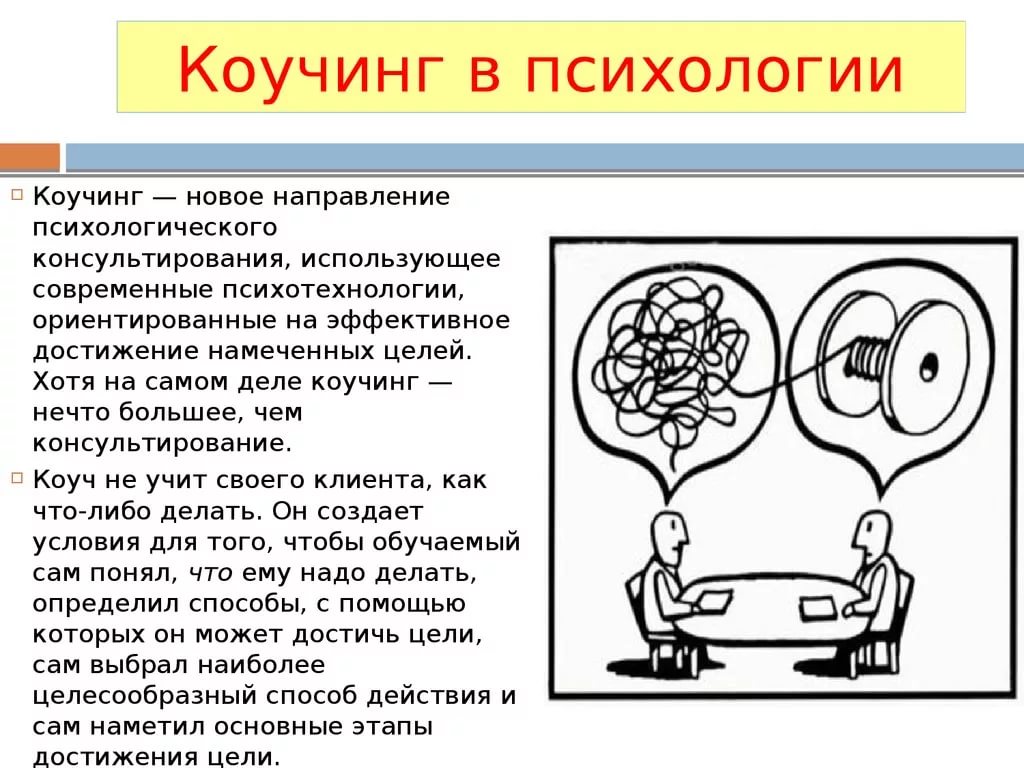 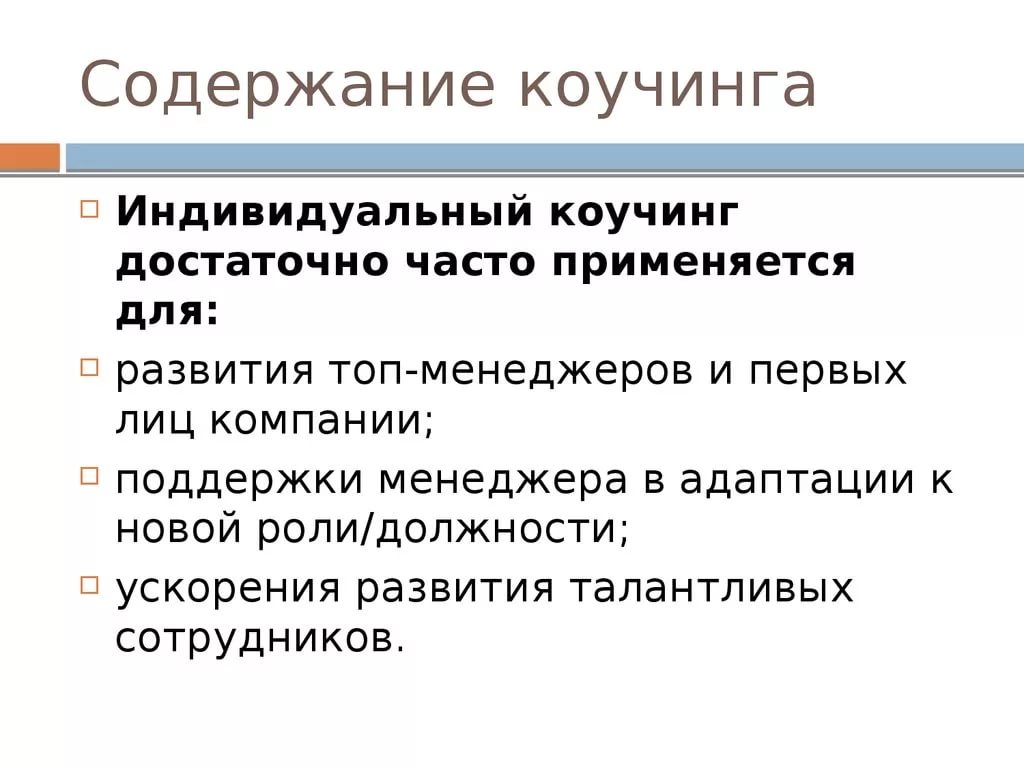 Инструменты коучинга
Пирамида логических уровней
Колесо баланса
Декартовы вопросы
Работа со стрессом
Отлов гремлинов. 
Утренние и вечерние вопросы.
Смените рамку или что такое рефрейминг?   
Стол менторов и демонстрационная коуч-сессия
Постановка цели по СМАРТСтратегия Уолта ДиснеяМодель GROW в коучинге
Пирамида Дилтса
Куратор
Работа куратора включается в общий объем работы учителя и относится к организационно-методической работе. Оценка работы куратора производится Научно-методическим советом на основе комплексного анализа показателей, вносится в его служебную характеристику и учитывается при прохождении аттестации
Организационной формой работы куратора является план работы на данный учебный год и ведение «Дневника куратора».
Рекомендации офисным проектировщикам
Инфраструктурные решения
«Электронный тьютор»
Карты компетенций
Карты будущего
Организационные решения и технологии
Игровые стратегии
Организационная схема
Полигон
Социальный тренажёр
Эффективная профессиональная команда- ресурс развития пед. кадров
17 предметных  ГМО  - охват 510 учителей – предметников, 50 РМО  - охват  1520 человек ( формы работы – практикумы, тренинги, семинары)
Школа молодого учителя – 250 человек ( мастер – классы, педагогические игры, педагогические мастерские, конструирование современного урока)
Коучсет – обучение на рабочих местах (53ОУ – 3207 учителей, 53 руководитель ОУ, 159зам. директоров по УР ,ВР, НО)
Методическое сопровождение виртуальных предметных сообществ - 27 ВМО – охват 8212педагогов)
Весенняя сессионная школа «Работаем с экспертами»  - 350 учителей русского языка и литературы, математики

Тренинги «Международные практики обучения»
И в заключение…
Узнать - значит неожиданно понять
по-новому то, что вы знали всегда.
Дорис Лессинг
Верьте в себя! Верьте в свои
 способности! Вы ничего серьезного
 не добьетесь в жизни без скромной,
 но обоснованной веры в себя.
Норман Винсент Пил
1
2
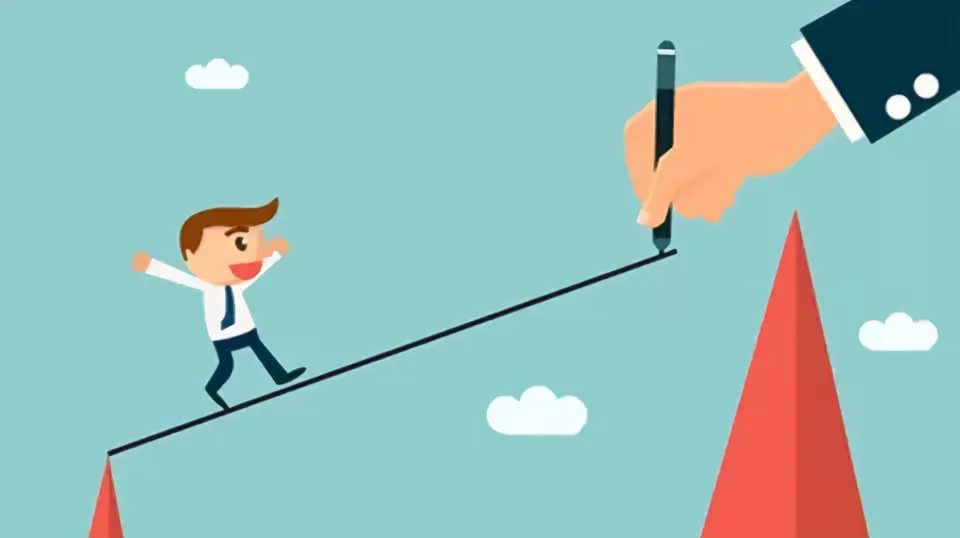